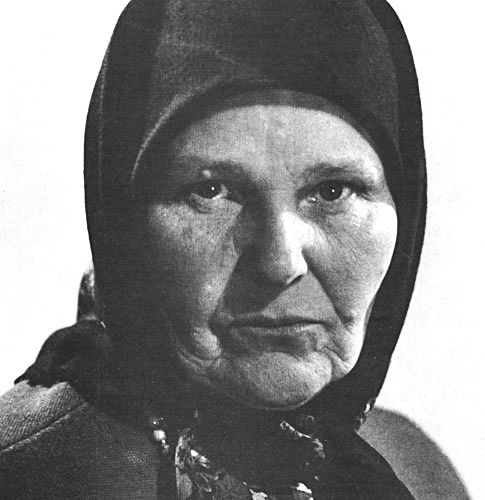 Maria Prymachenko
(1907-1997)
Виконала:Тимошенко Єлизавета
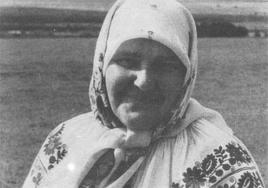 Maria Prymachenko - Ukrainian folk artist, representative of "national primitive " ("naive art"), winner of the National Prize of Ukraine name of Shevchenko, one of the most famous Ukrainian artists.
She was born in the village Bolotnya in Kyiv, in a family where revered folk crafts, customs and traditions of the Ukrainian people. From his father, a carpenter andmother-sewers, Maria Prymachenko inherited a love of beauty of his native land, to folk art. In artistic arsenal Prymachenko's no "professional tricks" her drawings made ​​on plain Whatman paper brushes factory productionwith the use of gouache and watercolor.
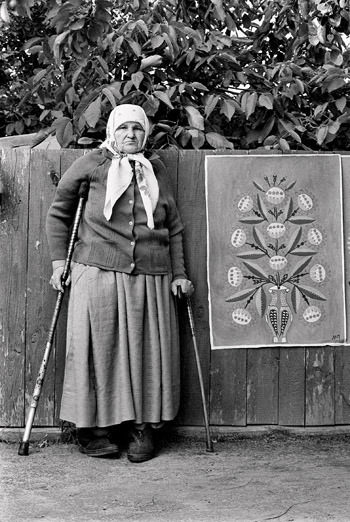 In childhood artist was sick polio.
   Maria Oksentiyivna with dignity and courage had carried all life adversity. her son Theodore - folk artist, he was her student and friend.
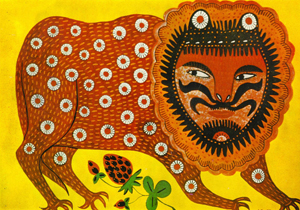 «Animal go for a walk»
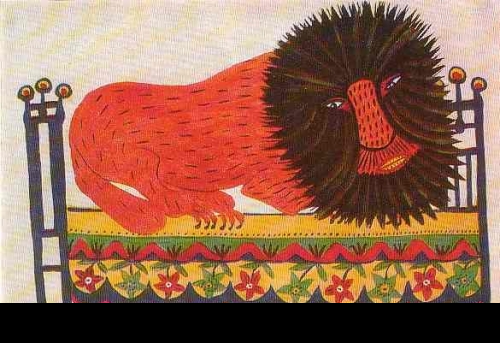 “Lion”
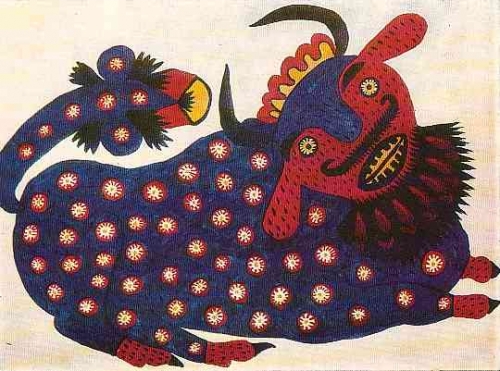 «Blue goby»
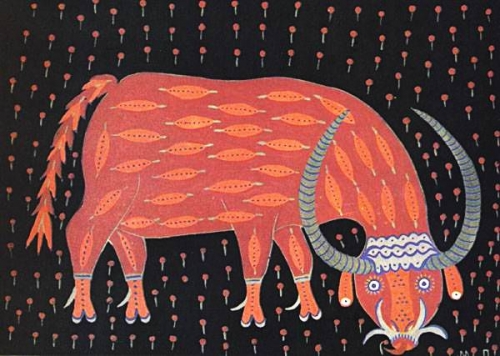 “Goby”
“Monkey”
“Elephant”
“Animal series`s" Prymachenko - thing unique and does not analogues in Ukrainian nor in the world.
Fantastic beasts - a work of the imagination of the artist. Such animals do not exist in nature.
“Як у Чорнобилі було горе із блоком,
 а дід корову пас там…”
“Forest peacock”
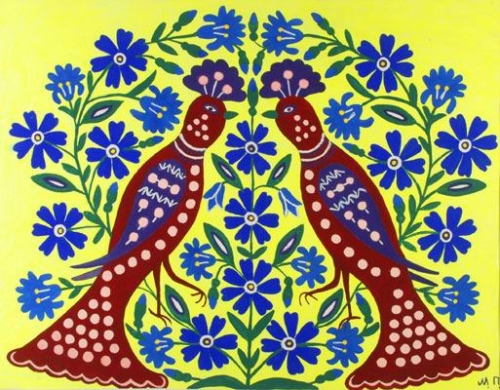 «Two tits»
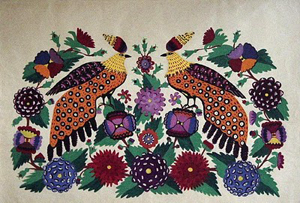 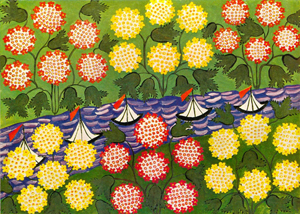 «guelder rose»
“Flowers in blue vase”
“Sunflower of life”
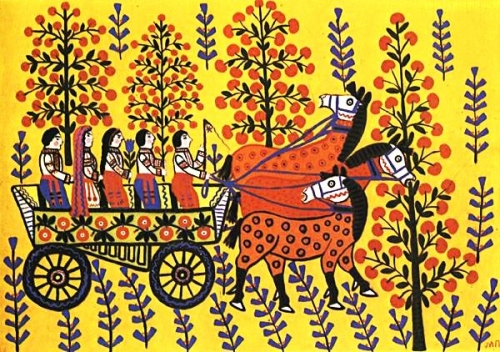 «wedding»
“Сватає Іван Галю”
“Сидить баба на печі, пряде куделицю»
Her paintings are exhibited at shows with great success  in France, Canada, Poland, Russia, Germany and many other countries. In 1937 at the World Exhibition in Paris Maria Prymachenko received a gold medal.
Monuments
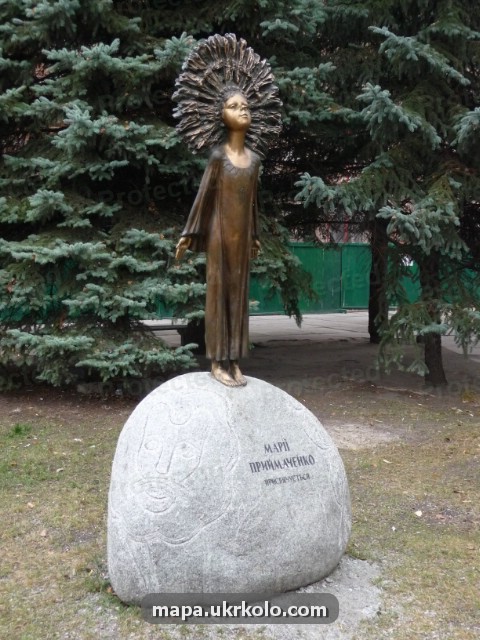 Yagotun city
Kiev city